North Boston Area Office138 River Road, Suite 102Andover, MA 01810(978)837-4460
Middlesex and Essex Counties
Springfield Area Office1441 Main Street, Room 550Springfield, MA 01103-1493(413)785-0123
Worcester, Franklin, Hampshire, Hampden and Berkshire counties
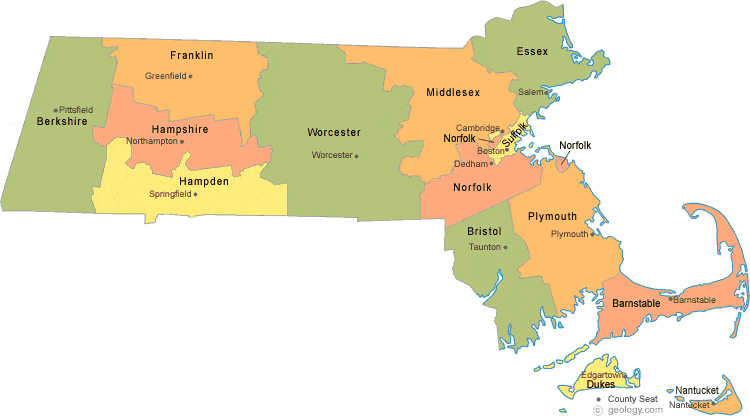 Region 1 (Boston) Regional Main Office
JFK Federal Building, 25 New Sudbury Street, Room E340Boston,  MA 02203
 (617) 565-9860
South Boston Area Office639 Granite Street, 4th FloorBraintree, MA 02184(617)565-6924
Suffolk, Norfolk, Bristol, Plymouth, Barnstable, Dukes and Nantucket counties